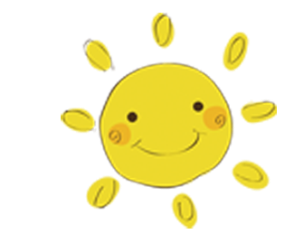 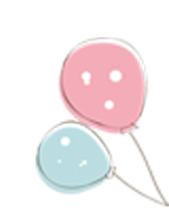 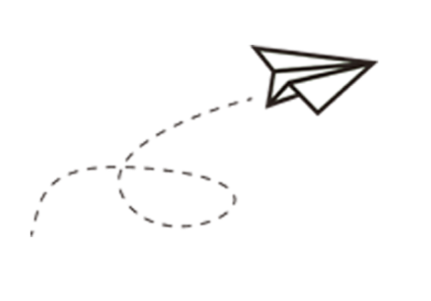 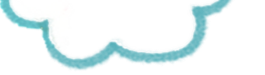 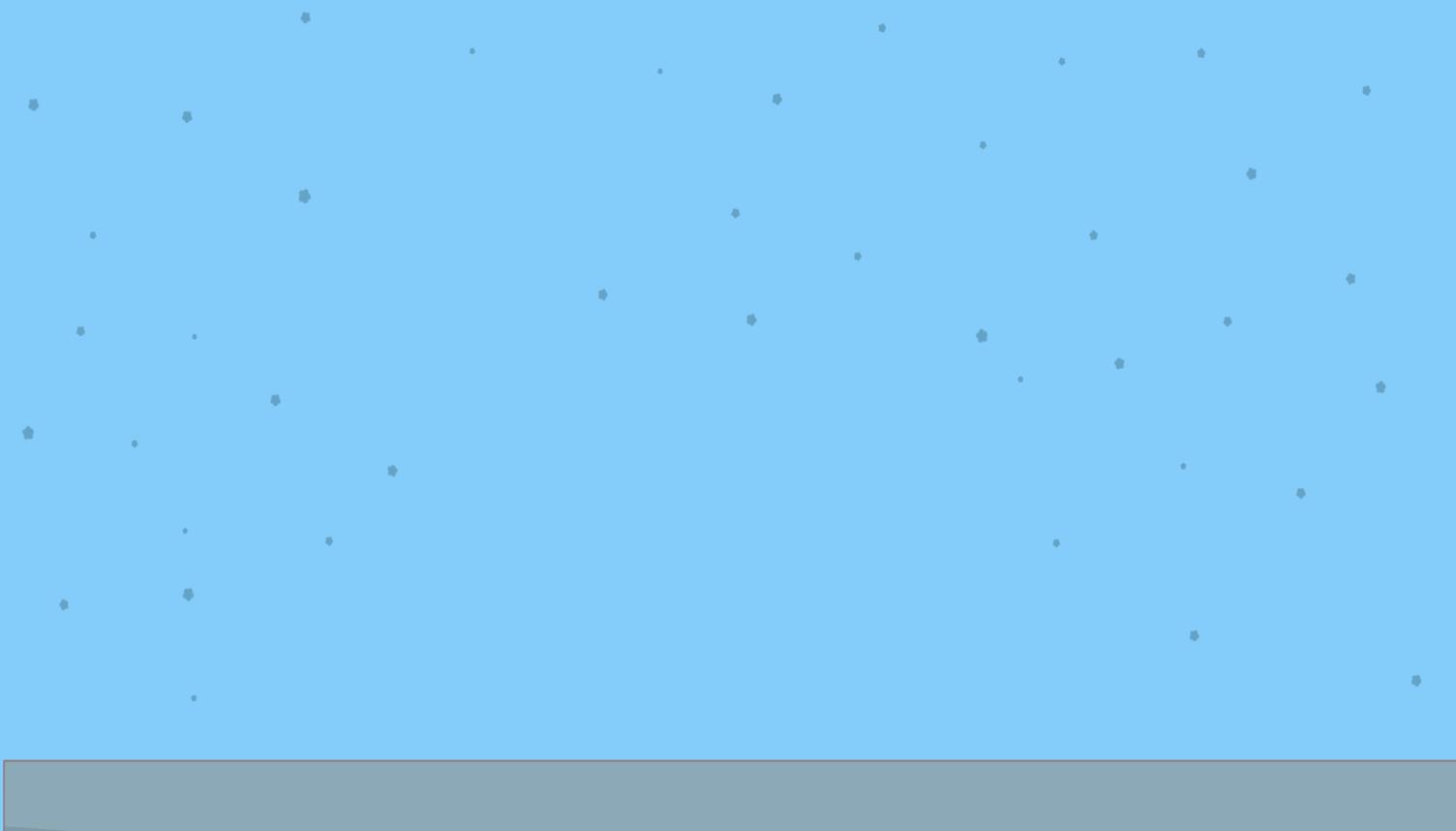 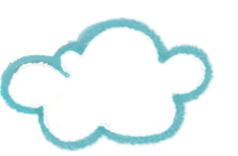 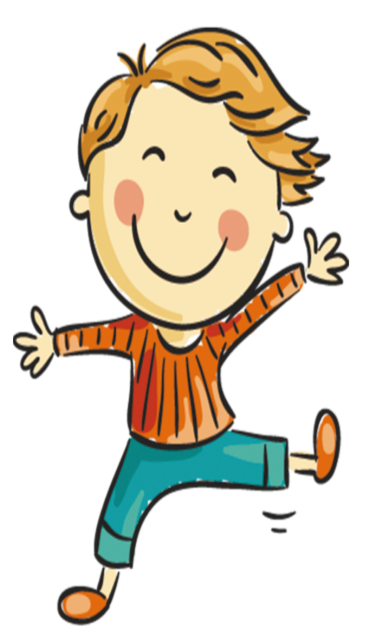 人教精通版四年级下册
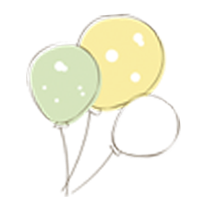 Unit1
Welcome to my new home !
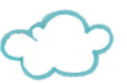 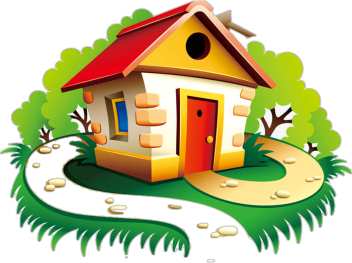 WWW.PPT818.COM
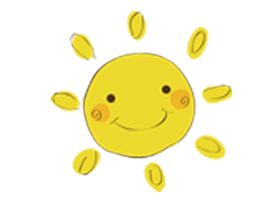 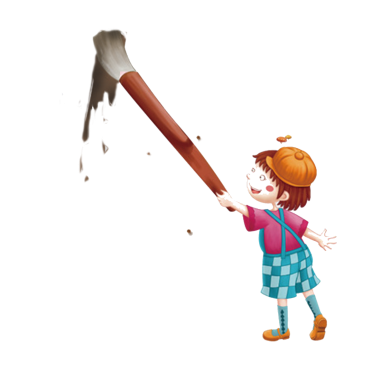 目录
CONTENT
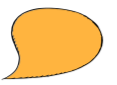 02
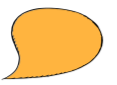 01
句型对对碰
词汇连连看
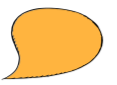 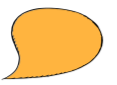 03
04
开动脑筋
日积月累
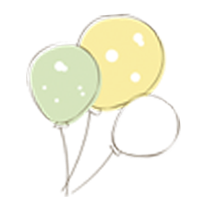 study
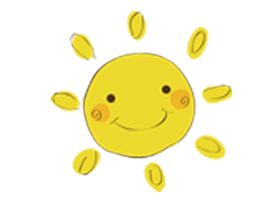 词汇连连看
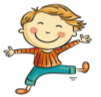 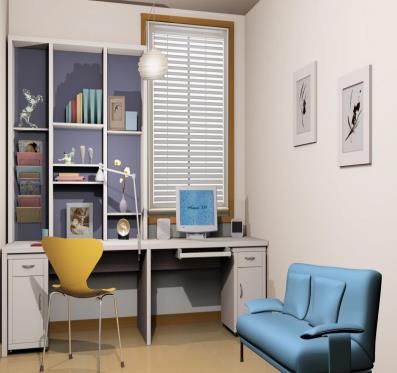 Look at the study.
What's in the study?
[ˈstʌdi]
书房
介词短语：in the study
            在书房里
computer
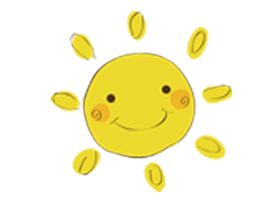 词汇连连看
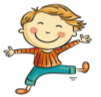 [kəmˈpjuːtə]
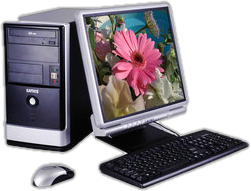 电脑
I want to buya new computer.
我想买一台新电脑
短语:play computer games 
         玩电脑游戏
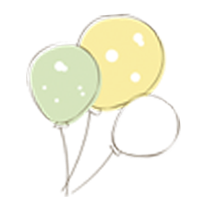 picture
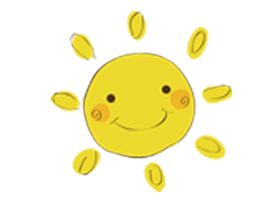 词汇连连看
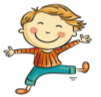 [ ˈpiktʃə ]
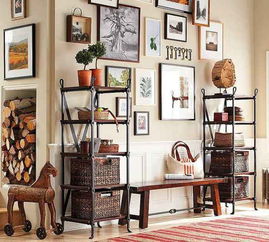 照片
There are fifteen pictures on the wall.                有15张图片在墙上
短语：take a picture
          take pictures          照相
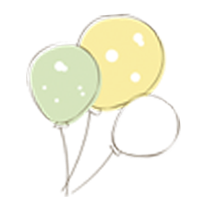 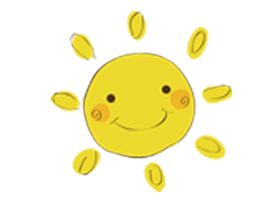 句型对对碰
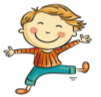 Welcome to my home!
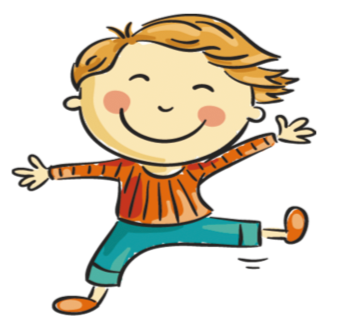 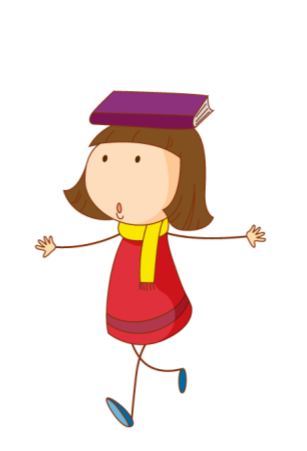 Thank you.
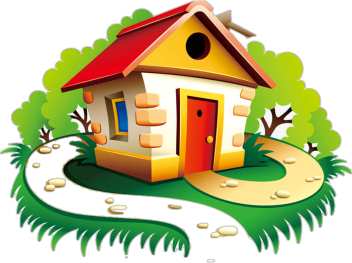 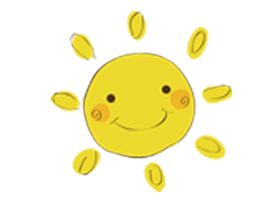 句型对对碰
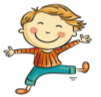 What's in the study ?
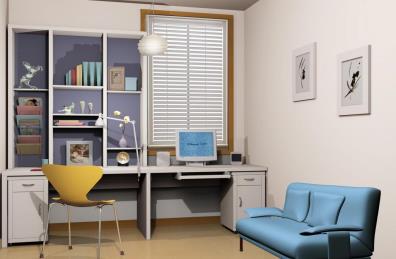 什么
在ˑˑˑˑˑˑ里面
ˑ
书房里有什么？
There is a new computer in the study .有一台新的电脑在书房里。
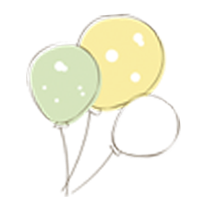 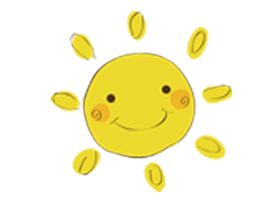 句型对对碰
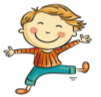 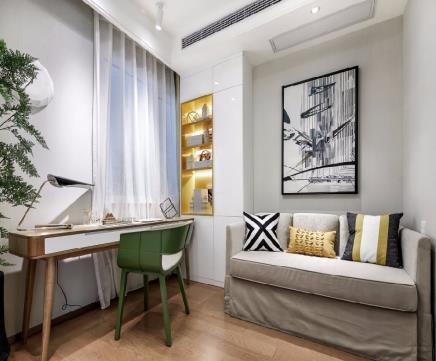 What's in the study ?
书房里有什么？
There is a new picture in the study.
有一张新的图片在书房里。
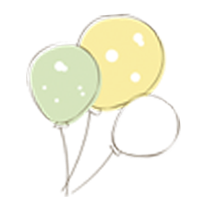 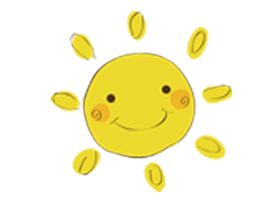 句型对对碰
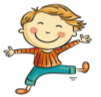 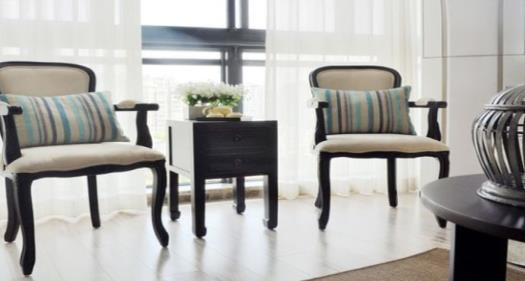 What's in the living room ?
起居室里有什么？
There are two chairs in the living room.
有两把椅子在起居室里。
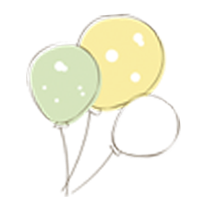 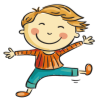 句型对对碰
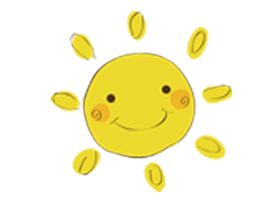 There be 句型
There be 句型主要表达“某处有某人（某物）。其中be 动词有时态和单复数的变化。
单数用is. 不可数名词也要用is。
复数用are.
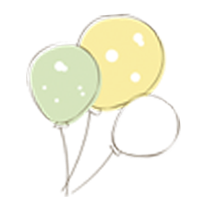 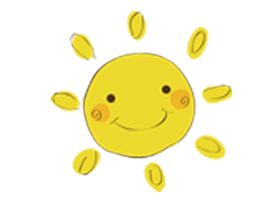 日积月累
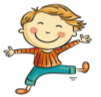 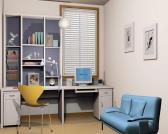 study
What's in the study?
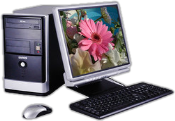 computer
I want to buy a new computer  .
There are fifteen pictures on the wall.
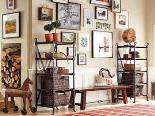 picture
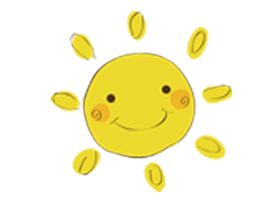 日积月累
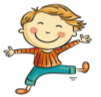 问句：         What's in the study?
句型结构：  What's+介词+某处？
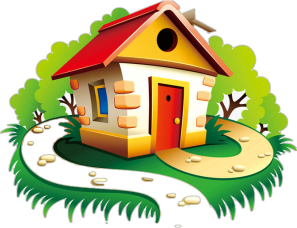 答语：     There is ...
                      There are...
句型结构：
 There is/are (a/an/some/基数词）+物品  +地点）
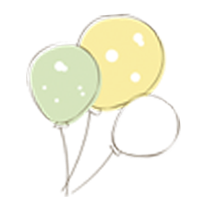 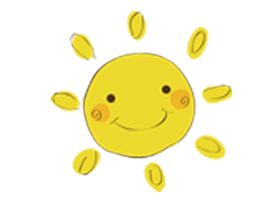 开动脑筋
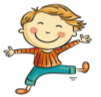 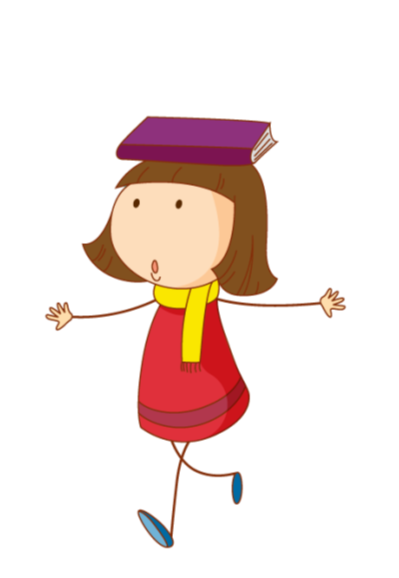 1、你想问书房里有什么，应该说_______
       A. What’s in the study?       B. Who’s in the study?
2、当朋友来到你家，你应热情地说_______
       A. This is my home.           B. Welcome to my home.
3、There is a______ in the study.
       A. bowls       B. TV      C. computer
A
B
C
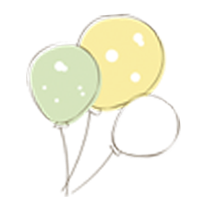 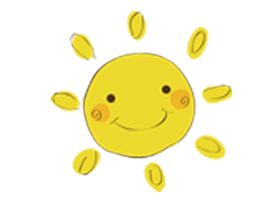 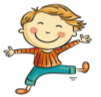 开动脑筋
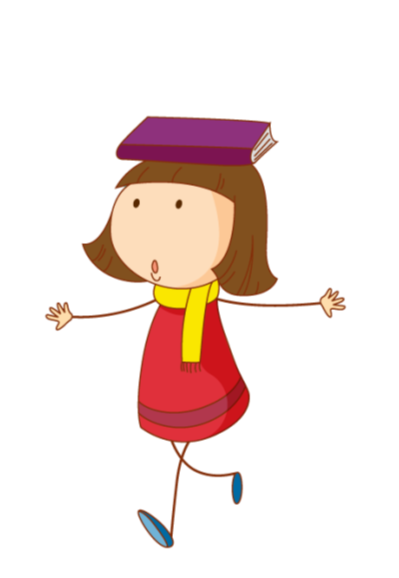 4、There ____ four new chairs.
       A. am                   B. are                 C. is
5、______ in the living room?
       A. What                B. What’s           C. What are
B
B
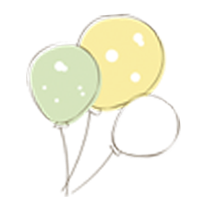 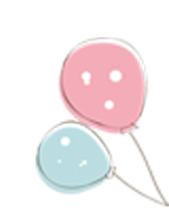 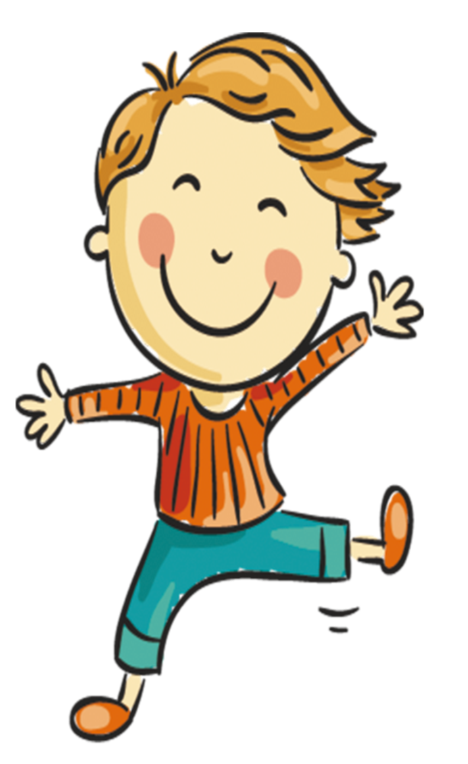 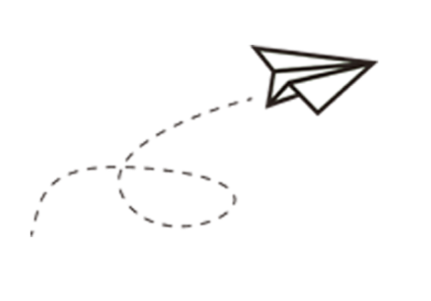 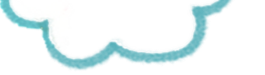 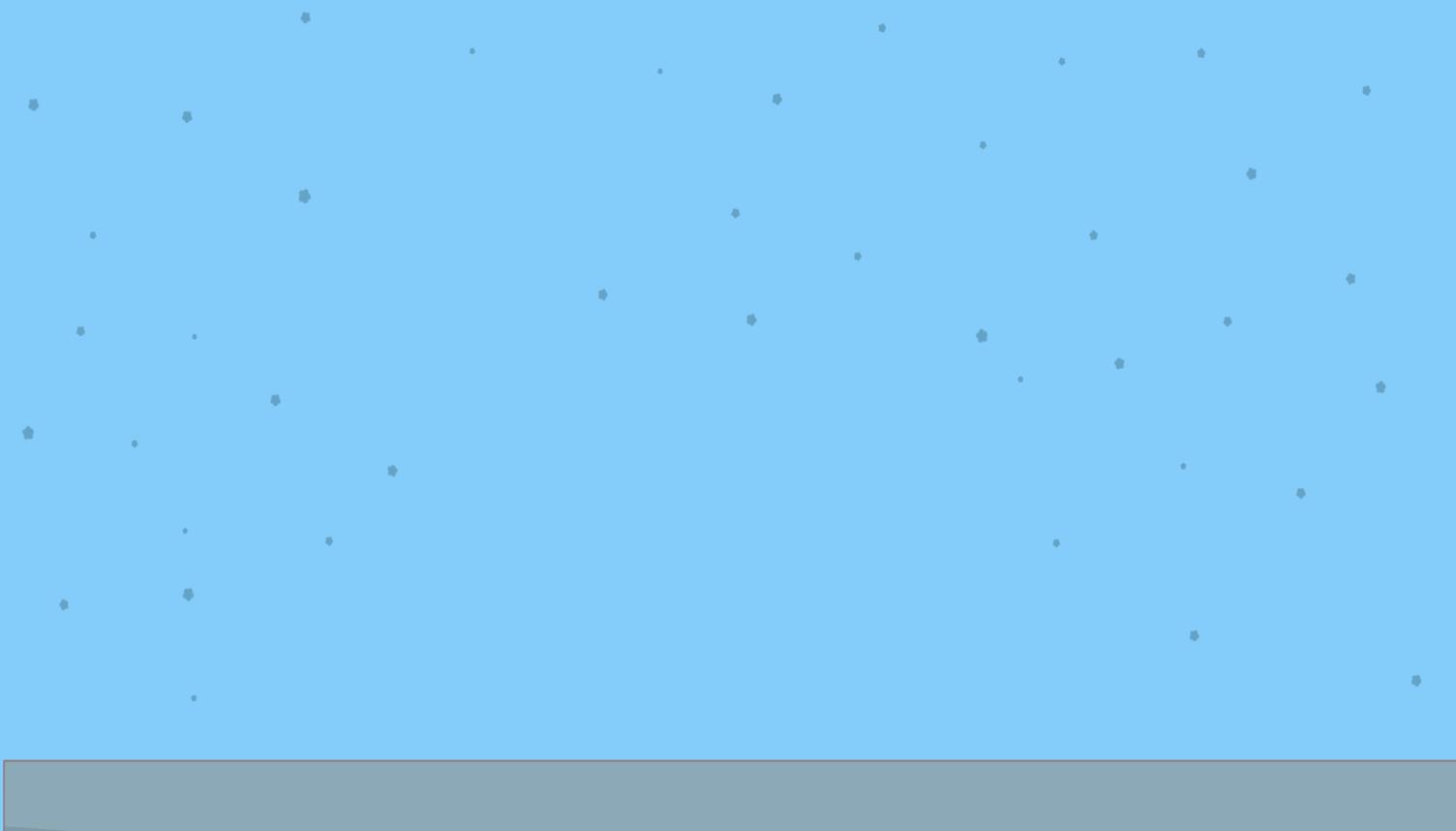 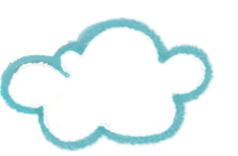 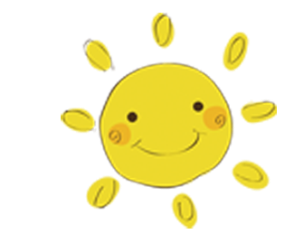 Thanks for watching
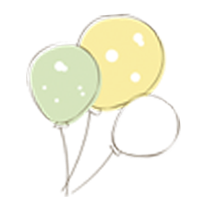 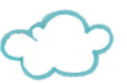